Metro
In the planning for Gandhinagar Metro, the government has identified few locations where we need to build a Metro Station.
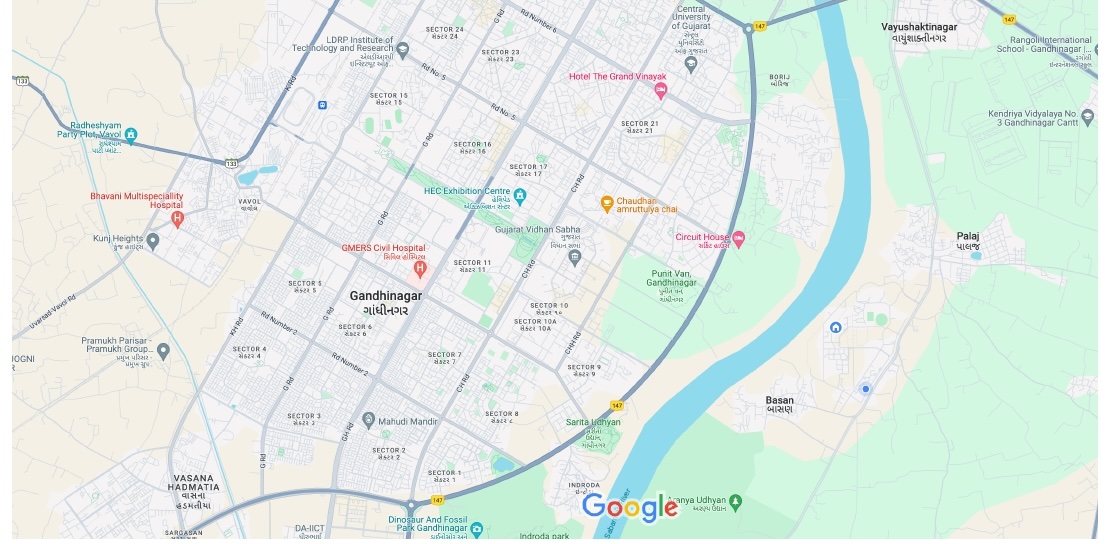 In the planning for Gandhinagar Metro, the government has identified few locations where we need to build a Metro Station.
We also know the total cost it will take to build metro lines between any two metro stations. For example, to make a railway line from IITGN to DAIICT, it will cost 5 crores.
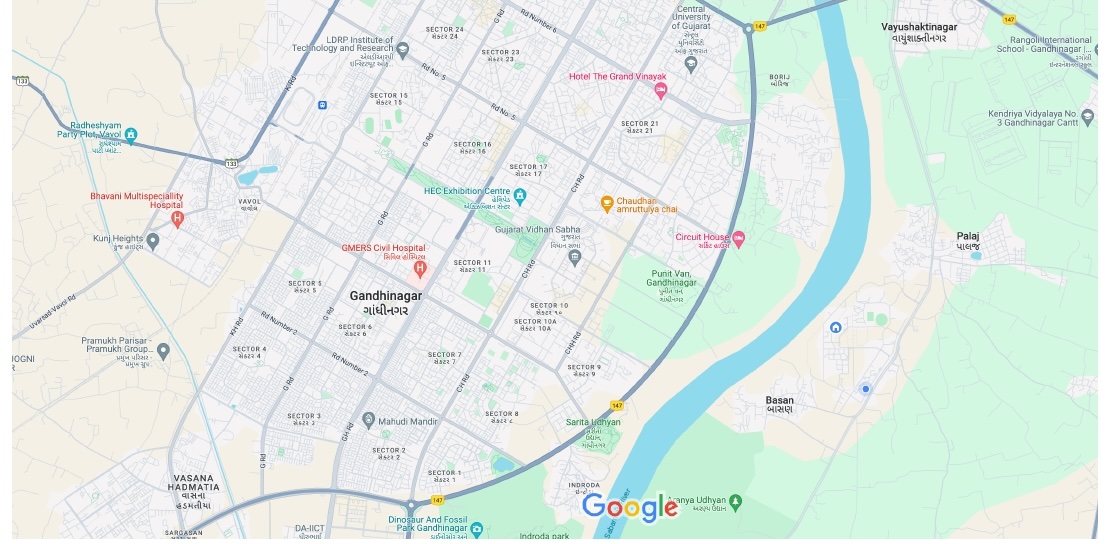 5
10
9
1
7
6
3
4
8
2
In the planning for Gandhinagar Metro, the government has identified few locations where we need to build a Metro Station.
We also know the total cost it will take to build metro lines between any two metro stations. For example, to make a railway line from IITGN to DAIICT, it will cost 5 crores.
Design an algorithm that connects all the metro stations in least amount of money.
Formal Definition: Given a weighted undirected graph G on m edges and n vertices, find a subgraph of minimum weight that spans all the vertices of G.
Observation: Such a subgraph is always a tree as we can always remove edges that create a cycle.
Minimum Spanning Tree
History
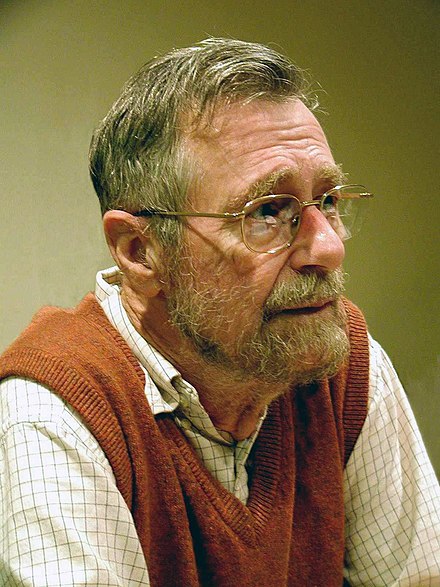 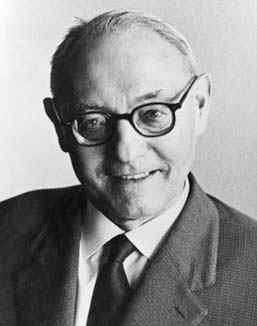 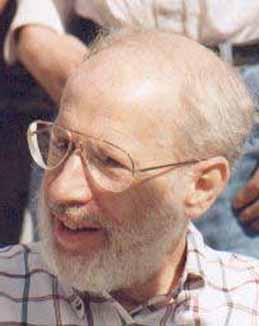 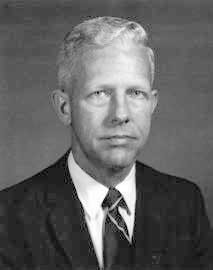 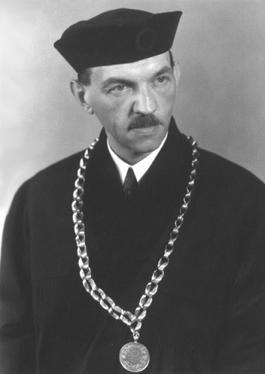 Edsger  Dijkstra
Vojtěch Jarník
Robert Prim
Joseph Kruskal
Otakar Boruvka
1926
1956
1957
1930
1959
All these algorithm take O(m log n) time
There are more follow up work but we will see them towards the end of this presentation.
How would you solve this problem?
Cut Property: Let (S,V-s) be a cut in the graph, then the minimum weight edge from S to V-S lies in the minimum spanning tree.
5
11
10
9
1
7
6
3
2
8
4
Cut Property: Let (S,V-s) be a cut in the graph, then the minimum weight edge from S to V-S lies in the minimum spanning tree.
5
11
10
9
1
V-S
6
7
3
2
S
8
4
Cut Property: Let (S,V-s) be a cut in the graph, then the minimum weight edge from S to V-S lies in the minimum spanning tree.
5
11
10
9
1
V-S
6
7
3
2
S
8
4
Proof: 
Let us assume that the edge (b,e) is not in the minimum spanning tree T.
5
d
a
11
V-S
10
9
1
b
S
7
6
2
3
f
8
e
c
4
Proof: 
Let us assume that the edge (b,e) is not in the minimum spanning tree T.
Add edge (b,e) to the tree T
5
d
a
11
V-S
10
9
1
b
S
7
6
2
3
f
8
e
c
4
Proof: 
Let us assume that the edge (b,e) is not in the minimum spanning tree T.
Add edge (b,e) to the tree T.
This creates a cycle. 
There is an edge in this cycle which crosses the cut (other than the edge (b,e))
In this example, it is (c,e)
Observation: w(c,e) > w(b,e)
If we remove (c,e) from T and add (b,e) to T, we will get a spanning tree with less weight than T.
5
d
a
11
V-S
10
9
1
b
S
7
6
2
3
f
8
e
c
4
Proof: 
Let us assume that the edge (b,e) is not in the minimum spanning tree T.
Add edge (b,e) to the tree T.
This creates a cycle. 
There is an edge in this cycle which crosses the cut (other than the edge (b,e))
In this example, it is (c,e)
Observation: w(c,e) > w(b,e)
If we remove (c,e) from T and add (b,e) to T, we will get a spanning tree with less weight than T.
But this is a contradiction as we assumed that T is the minimum spanning tree.
This implies that our assumption was wrong.
(b,e) is in the minimum spanning tree T.
5
d
a
11
V-S
10
9
1
b
S
7
6
2
3
f
8
e
c
4
Cut Property: Let (S,V-S) be a cut in the graph, then the minimum weight edge from S to V-S lies in the minimum spanning tree.
This is a greedy property.
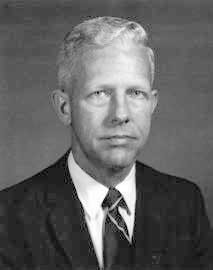 Prims Algorithm
Robert Prim
1957
Start with a trivial cut {a}, V-{a}.
5
d
Apply the cut property.
a
15
V-S
10
1
9
6
S
b
7
f
2
3
8
c
4
e
Start with a trivial cut {a}, V-{a}.
5
d
Apply the cut property.
a
15
V-S
10
1
9
6
S
b
7
f
2
3
8
c
4
e
Start with a trivial cut {a}, V-{a}.
5
d
Apply the cut property.
a
15
V-S
1
10
Apply the cut property again.
9
b
6
7
f
3
S
2
8
c
4
e
Start with a trivial cut {a}, V-{a}.
5
d
Apply the cut property.
a
15
V-S
1
10
Apply the cut property again.
9
b
6
7
f
3
S
2
8
c
4
e
Start with a trivial cut {a}, V-{a}.
5
d
Apply the cut property.
a
15
V-S
1
10
Apply the cut property again.
6
9
b
7
f
3
2
8
c
4
e
S
Start with a trivial cut {a}, V-{a}.
5
d
Apply the cut property.
a
15
V-S
1
10
Apply the cut property again.
6
9
Apply the cut property again.
b
7
f
3
2
8
c
4
e
S
Start with a trivial cut {a}, V-{a}.
5
d
Apply the cut property.
a
15
V-S
1
10
Apply the cut property again.
6
9
Apply the cut property again.
b
7
f
3
2
8
c
4
e
S
Start with a trivial cut {a}, V-{a}.
5
d
Apply the cut property.
a
15
V-S
1
10
Apply the cut property again.
6
9
Apply the cut property again.
b
7
f
3
2
8
e
4
c
S
Start with a trivial cut {a}, V-{a}.
5
d
Apply the cut property.
a
15
V-S
1
10
Apply the cut property again.
6
9
Apply the cut property again.
b
7
f
Apply the cut property again.
3
2
8
e
4
c
S
Start with a trivial cut {a}, V-{a}.
5
d
Apply the cut property.
a
15
V-S
1
10
Apply the cut property again.
6
9
Apply the cut property again.
b
7
f
Apply the cut property again.
3
2
8
e
4
c
S
Start with a trivial cut {a}, V-{a}.
Apply the cut property.
a
V-S
5
1
10
Apply the cut property again.
6
15
d
9
Apply the cut property again.
b
7
f
Apply the cut property again.
3
2
8
Apply the cut property again.
e
4
c
S
Start with a trivial cut {a}, V-{a}.
Apply the cut property.
a
V-S
5
1
10
Apply the cut property again.
6
15
d
9
Apply the cut property again.
b
7
f
Apply the cut property again.
3
2
8
Apply the cut property again.
e
4
c
S
Start with a trivial cut {a}, V-{a}.
Apply the cut property.
a
V-S
5
1
10
Apply the cut property again.
6
15
d
Apply the cut property again.
9
7
b
f
Apply the cut property again.
3
2
8
Apply the cut property again.
e
4
c
S
Implementation
For every vertex v in V-S, let e = (v,u) be the edge adjacent to v of minimum weight such that u is in S.

d(v) := weight of e
e(v) := u
a
V-S
5
1
10
d
6
15
9
b
7
In this example

d(v) := 
e(v) :=
v
3
2
8
e
4
c
S
For every vertex v in V-S, let e = (v,u) be the edge adjacent to v of minimum weight such that u is in S.

d(v) := weight of e
e(v) := u
a
V-S
5
1
10
d
6
15
9
b
7
In this example

d(v) := 7
e(v) := b
v
3
2
8
e
4
c
S
5
d
s
15
10
1
9
6
b
7
f
2
3
8
c
4
e
S’
S
5
d
s
15
10
1
9
6
b
7
f
2
3
8
c
4
e
S’
S
5
d
s
15
10
1
9
6
b
7
f
2
3
8
c
4
e
S’
S
5
d
s
15
10
1
9
6
b
7
f
2
3
8
c
4
e
S’
S
5
d
s
15
10
1
9
6
b
7
f
2
3
8
c
4
e
S’
S
5
d
s
15
10
1
9
6
b
7
f
2
3
8
c
4
e
S’
S
5
d
s
15
10
1
9
6
b
7
f
2
3
8
c
4
e
S’
S
5
d
s
15
10
1
9
b
7
f
6
3
2
8
c
4
e
S’
S
5
d
s
15
10
1
9
b
7
f
6
3
2
8
c
4
e
S’
S
5
d
s
15
10
1
9
b
7
f
6
3
2
8
c
4
e
S’
S
5
d
s
15
10
1
9
b
7
f
6
3
2
8
c
4
e
S’
S
[Speaker Notes: What am I doing here?]
5
d
s
15
10
1
9
b
7
f
6
3
2
8
c
4
e
S’
S
5
d
s
15
10
1
9
b
7
f
6
3
2
8
Visualize this algorithm fully.
c
4
e
S’
S
How would you implement this algorithm?
Use Heaps!!!
A quick detour: Heaps
Operations on Heaps
Inserting a key
Deleting the minimum
Decreasing a key
How would you implement this algorithm?
Use Heaps!!!
How would you implement this algorithm?
Use Heaps!!!
What is the running time of the algorithm?
How would you implement this algorithm?
Use Heaps!!!
What is the running time of the algorithm?
Observation: Every time a vertex v is removed from the heap, we do a work of deg(v) log n
Write a complete code of Prim’s algorithm in your preferred programming language.